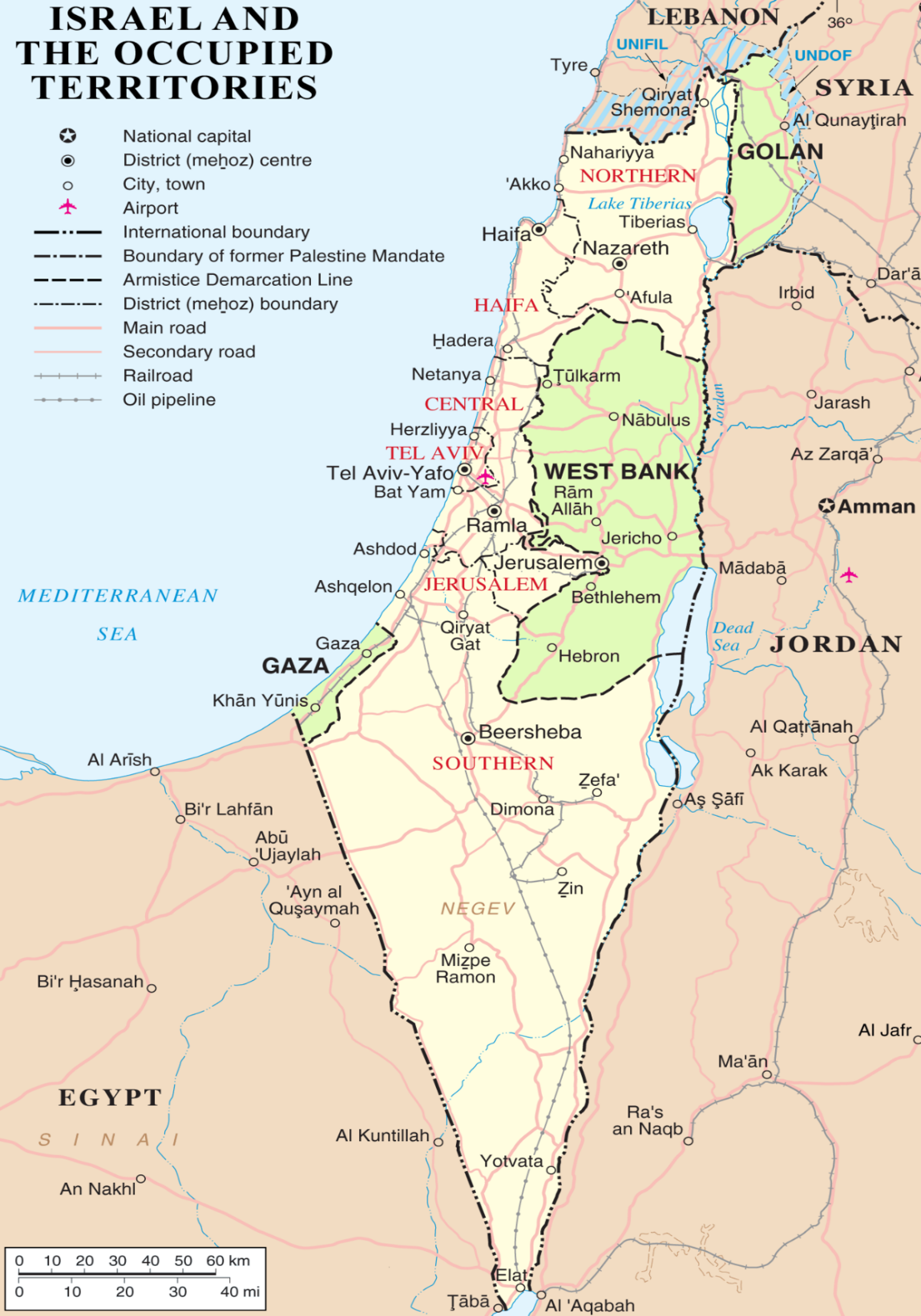 Task Force Jerusalem /
Op PROTEUS
November 2020
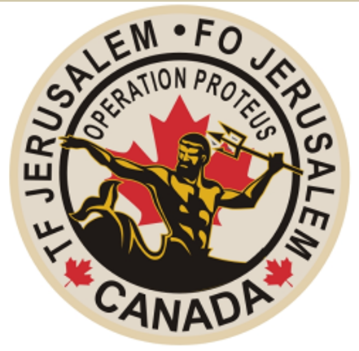 This briefing is classified
UNCLASSIFIED
Underhill.NJ
Op PROTEUS Background
Since 2005, Canada has been part of the USSC Mission in the Middle East. Task Force Jerusalem - Op PROTEUS was created to support the USSC in implementing US Government policy with respect to the coordination of security matters between Israel and the PA. Op PROTEUS has achieved significant success in its 2 main priorities: furthering Canada-US bilateral defence relations & improvement in the Palestinian Authority Security Forces.
2
Op PROTEUS Mission
TFJ will promote PA Security Sector Reform by providing advice and assistance at the operational and strategic levels in order to enhance transparency, ownership, accountability and legitimacy. By enhancing reform efforts, TFJ will empower the Ministry of Interior (MOI) in order to better contribute to the development of a self-sustaining PSS, facilitate coordination between PASF and ISR Security Services and further CAN/US Bilateral Defence Relations.
3
[Speaker Notes: For Canadian Audience (From Comd TFJ R20 Msn Stmt – D&G)]
Op PROTEUS Objectives
To support Canadian strategic objectives within the region, the following operational effects are to be achieved:
Establish broad professional respect and understanding for the USSC command and control (C2) construct;
Provide RNSE functions within TFJ in support of TFH;
Enable the USSC, while demonstrating Canadian technical competency, personnel proficiency, and tactical acumen throughout the deployment;
Maintain and promote Canada's role in the region as a strong and impartial supporter of the MEPP; and
Ensure the execution of those duties and responsibilities that have been provided to you and your staff from the USSC chain of command.
4
[Speaker Notes: For Canadian Audience (From Comd TFJ R20 Msn Stmt – D&G)]
Op PROTEUS Engagements/Relationships
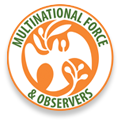 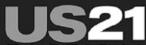 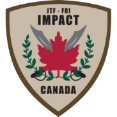 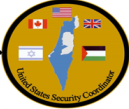 JTF-I
CTAT-J
CTAT-L
JTF-I
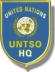 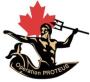 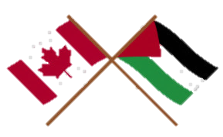 Op Calumet
ROC
Embassy to Israel
Embassy to Jordan
Op PROTEUS
CJOC
Op JADE
USSC
US 21
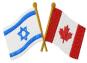 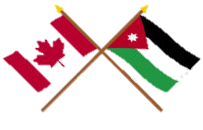 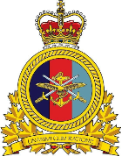 5
Key Stakeholders
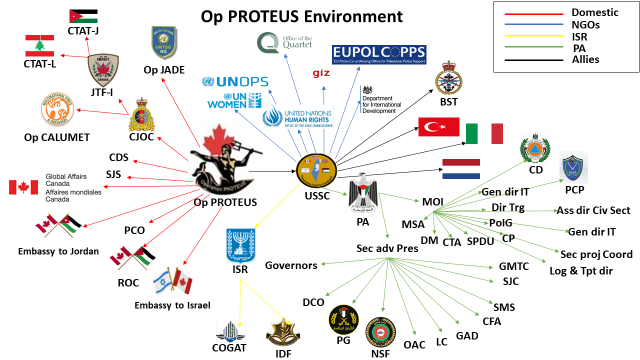 6
Human 
Resource PM / AP2
Maj Lawlor
GMTC Training Advisor
MOI Advisor TMS
Capt Labranche
Trg Advisor MOI
Annex A
14 Sep 20
TFJ Op PROTEUS R21 Org Chart
Maj Andrews
NSF Advisor/AP8 Alt
Maj Matiowsky
LCol Lussier-Nivischiuk
TAV – USSC
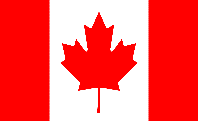 Ops / Signals NCO
TAV – TFJ
Comd TFJ and 
USSC DCoord PP&S
US21 Contractors
Police Advisor (CD/CBP/PG)
Log O (TF J1/4/8)
Supply Chain PM
DCO Advisor / AP4
Cultural Advisor
CIS PM / AP13
Cultural Advisor
CIS Tech
US21 LA POC
Ops O (TF J2/3/7)
Log Services Officer
DComd TFJ and 
USSC Dir of Support
Embassy TLV Liaison
Administrative 
Program (AP) AO
Staff Officer
Log PM / LC Adv / AP6
Rank and Trade TBC
Infrastructure PM
Senior Police
Advisor (PCP)
SSWG Action 
Officer (AO)
TAV – Dep CIS PM /
TF J6
Police Advisor (Judicial)
Sgt Le Brun
USSC Only
Rank and Trade TBC
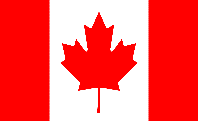 Maj Any (vacant)
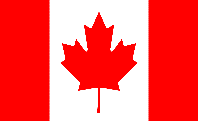 Sr FSA
TF HRA
Maj Champion
LCol Siokalo
Lt(N) Boucher
Maj McCharles
MCpl Sutherland
BGen Boucher
Maj Noel
Supt Thompson
Maj Pinto-Canas
Sgt Purvis
LCol Yu
Sam Wazwaz
Tamara Qumsieh
Sly Harb
Hannah Bordowicz
Cdr Walker
Capt Gauthier-Imbeault
Col Delisle
LCol Palfrey
Dual-hatted: 
USSC and TFJ
Maj Shea
S/Sgt Rose
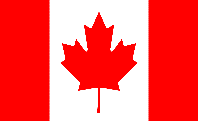 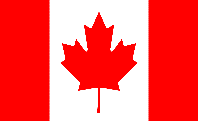 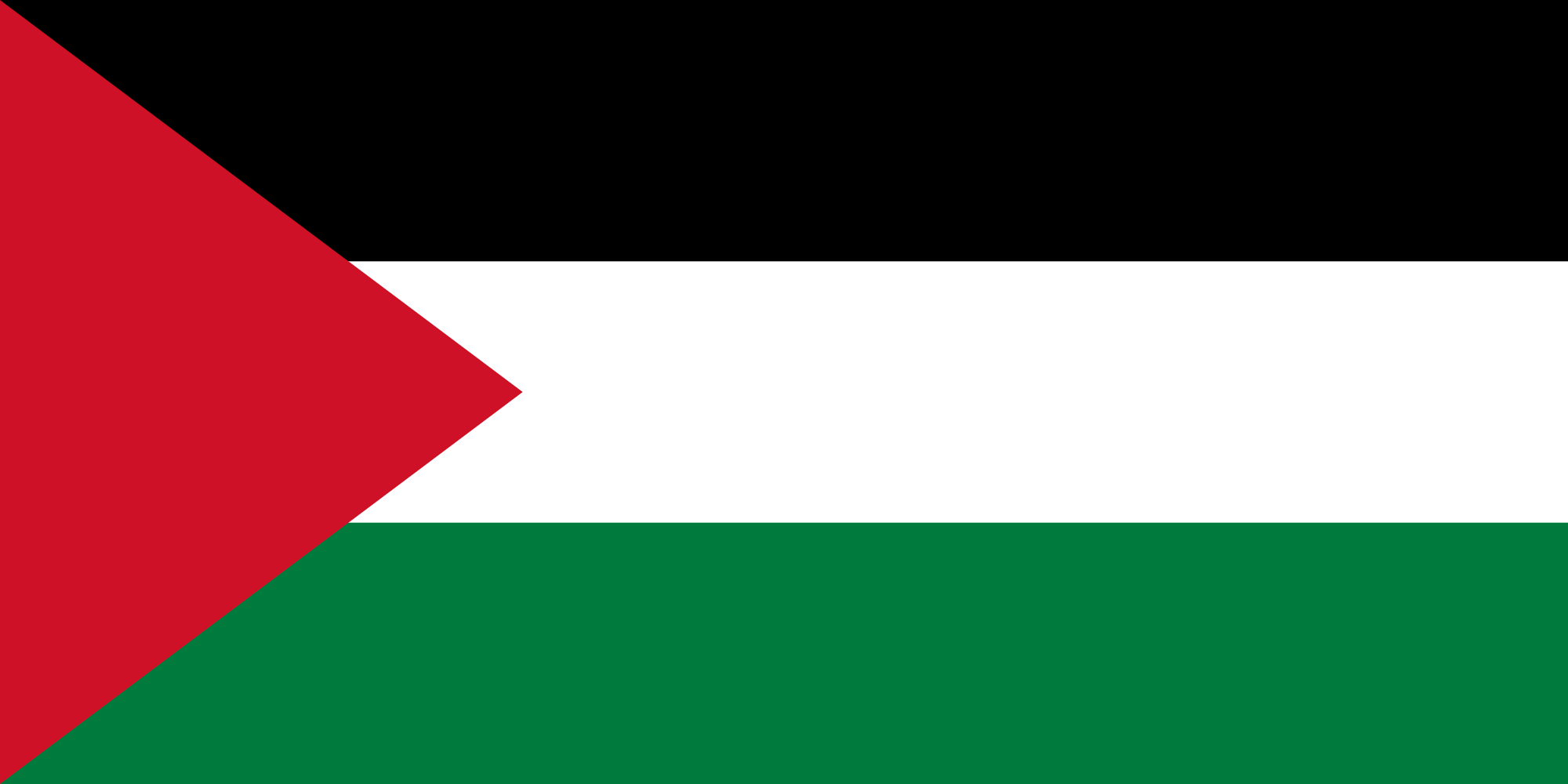 USSC Directorate Teams
Sgt Frampton
Directorate of Ops
TFJ
COS
MCpl Fortier
SJA Directorate
National Command and Support Element (NCSE)
Consular support
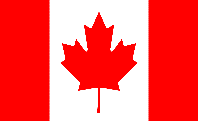 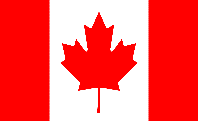 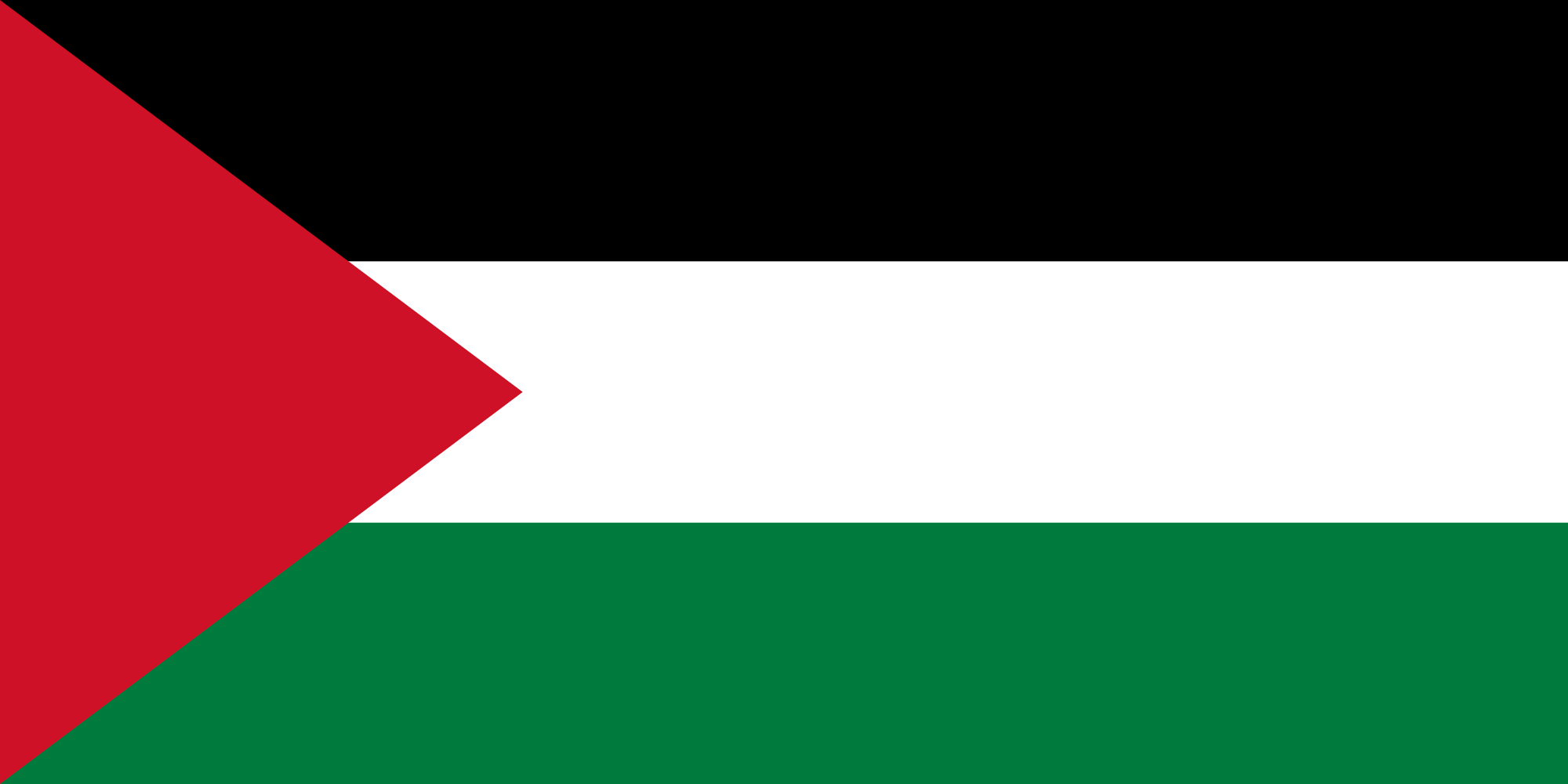 Directorate of Sp
Plan O / TF J5
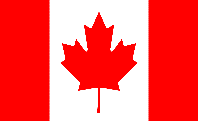 Maj  O’Connor
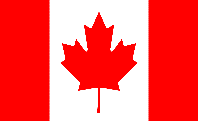 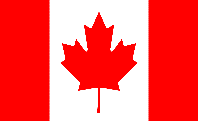 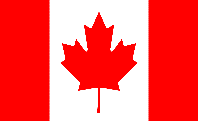 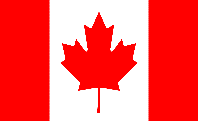 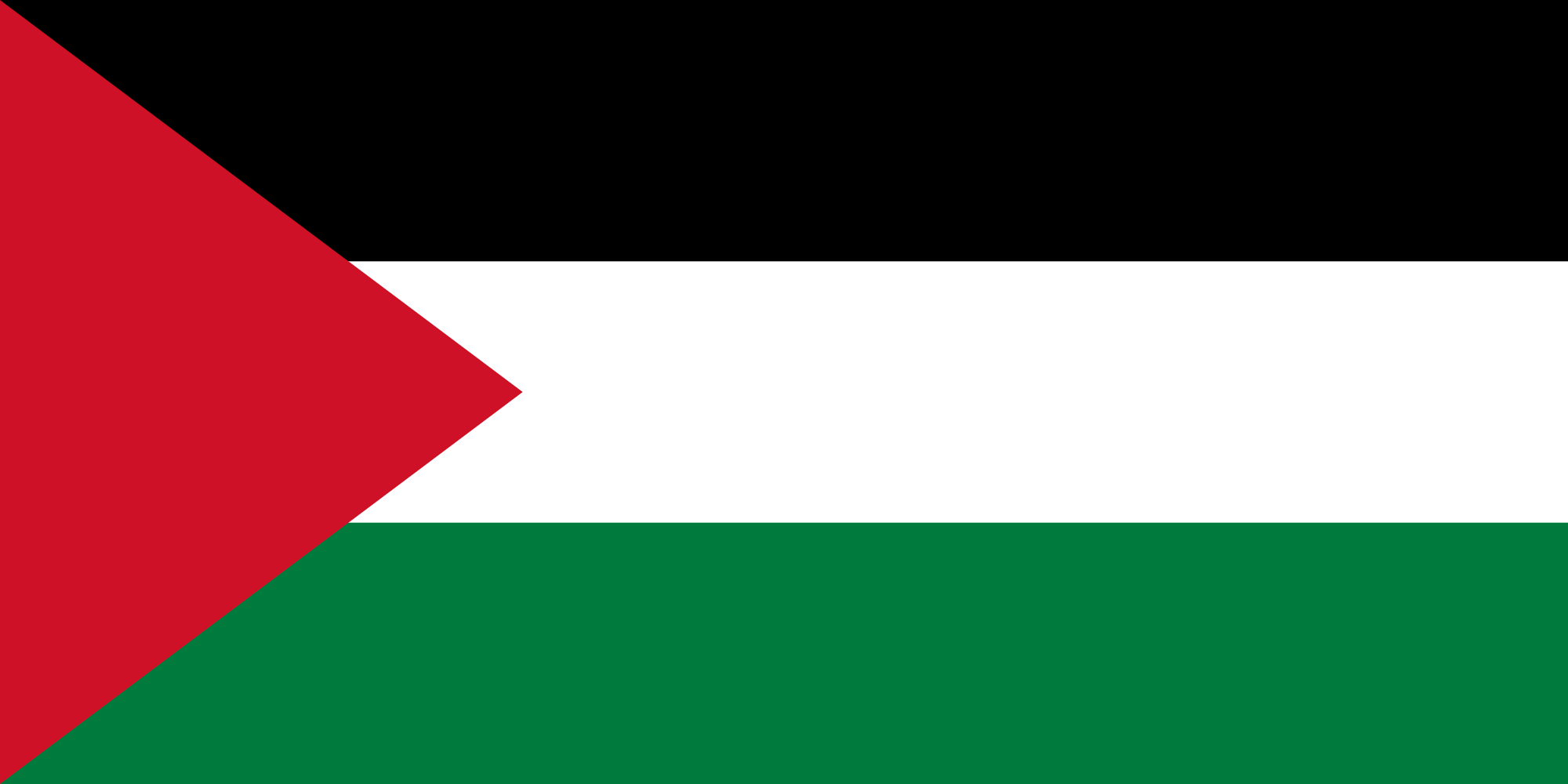 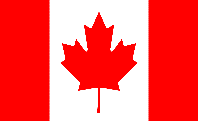 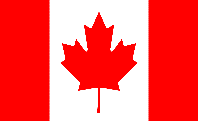 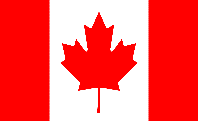 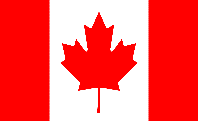 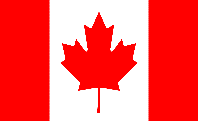 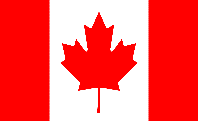 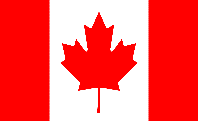 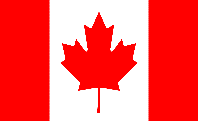 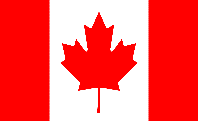 Transport Coord
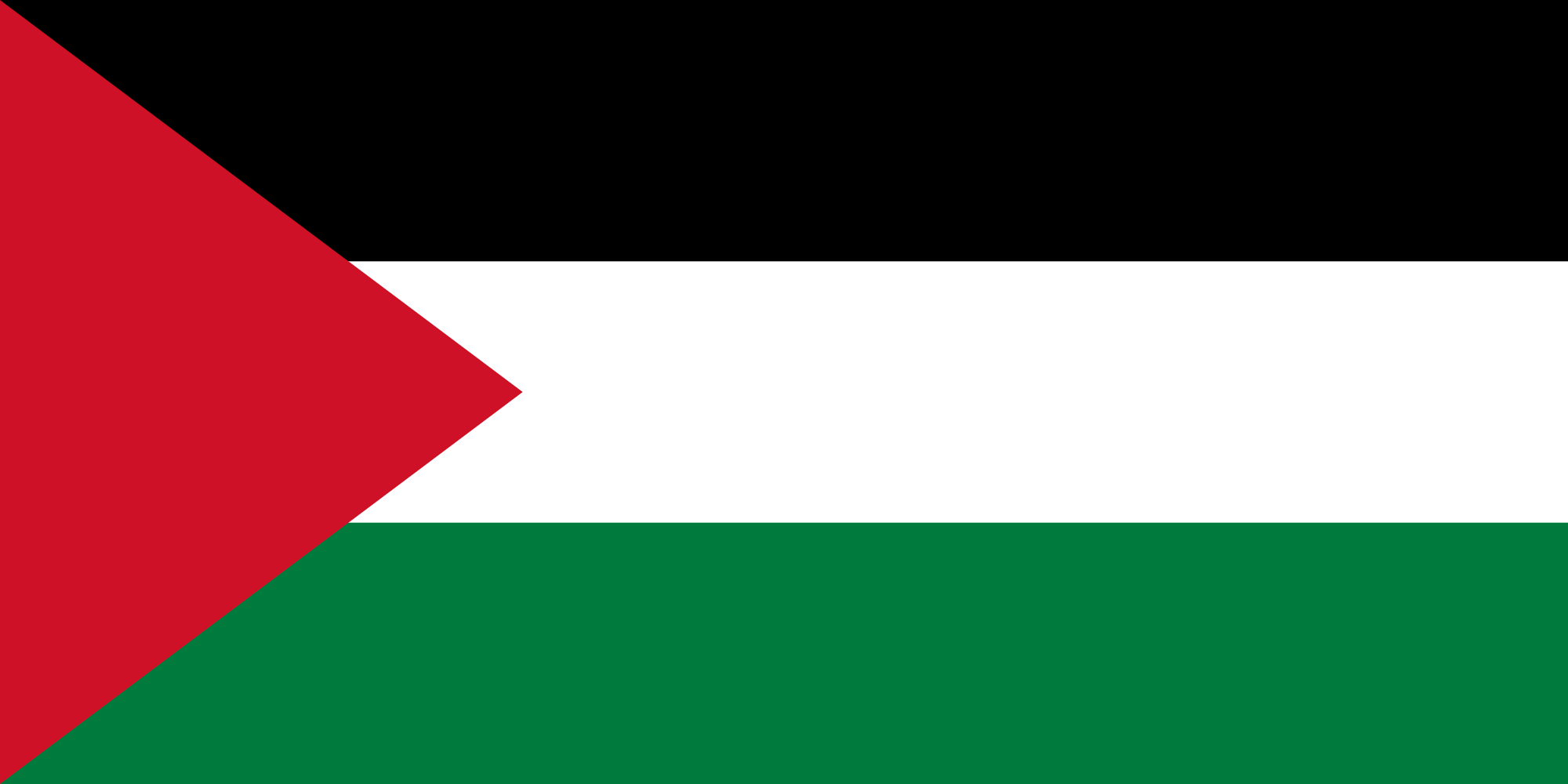 Gabi Zambil
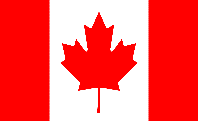 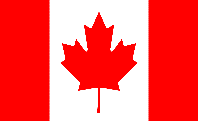 Drivers
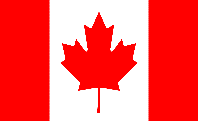 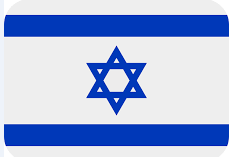 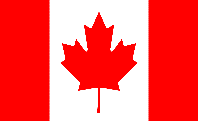 Mathew Murad
Augmentation 
(as required):
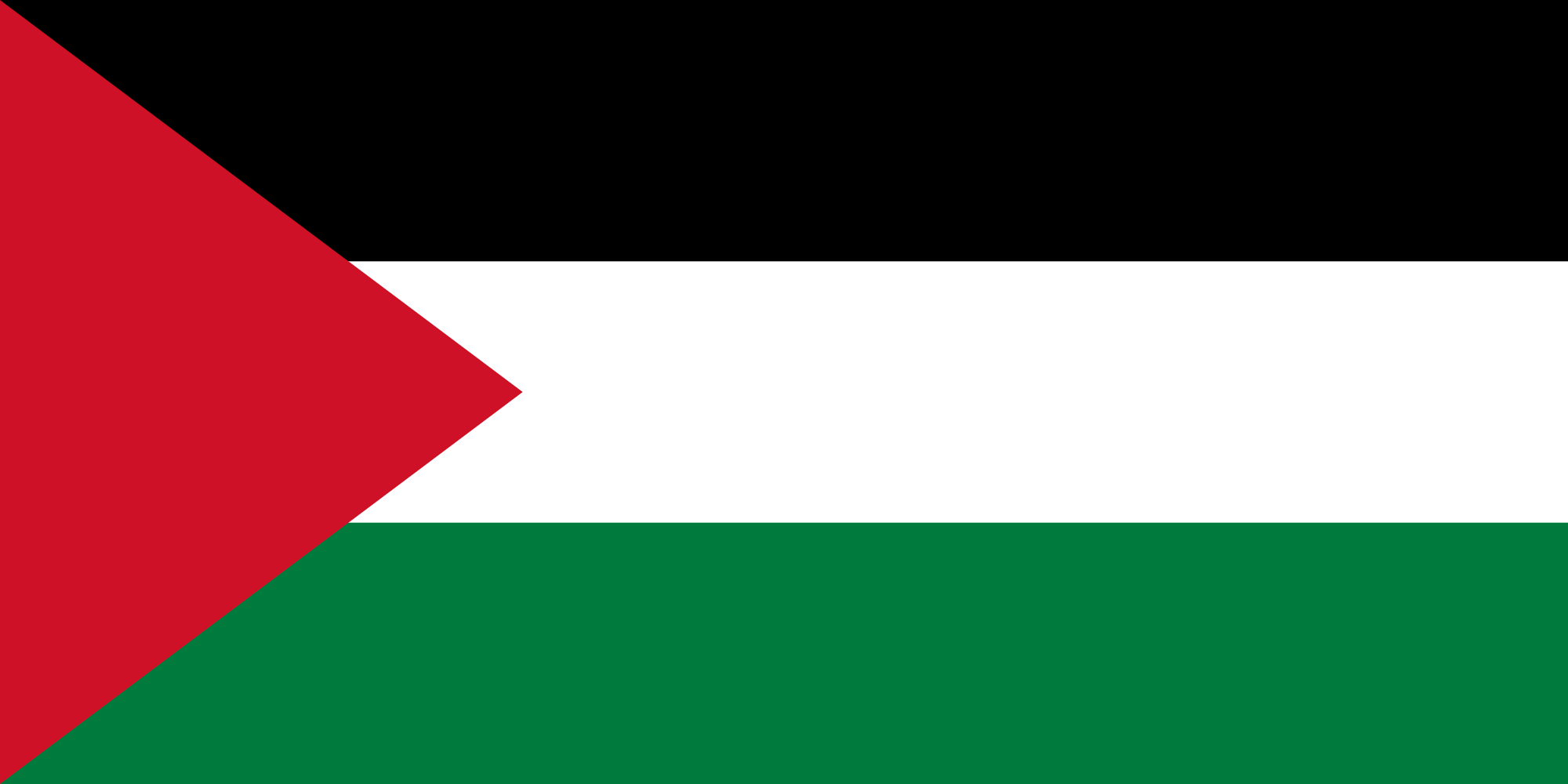 Permanent:
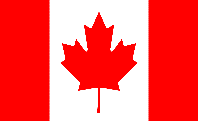 Ramzi Khayyo
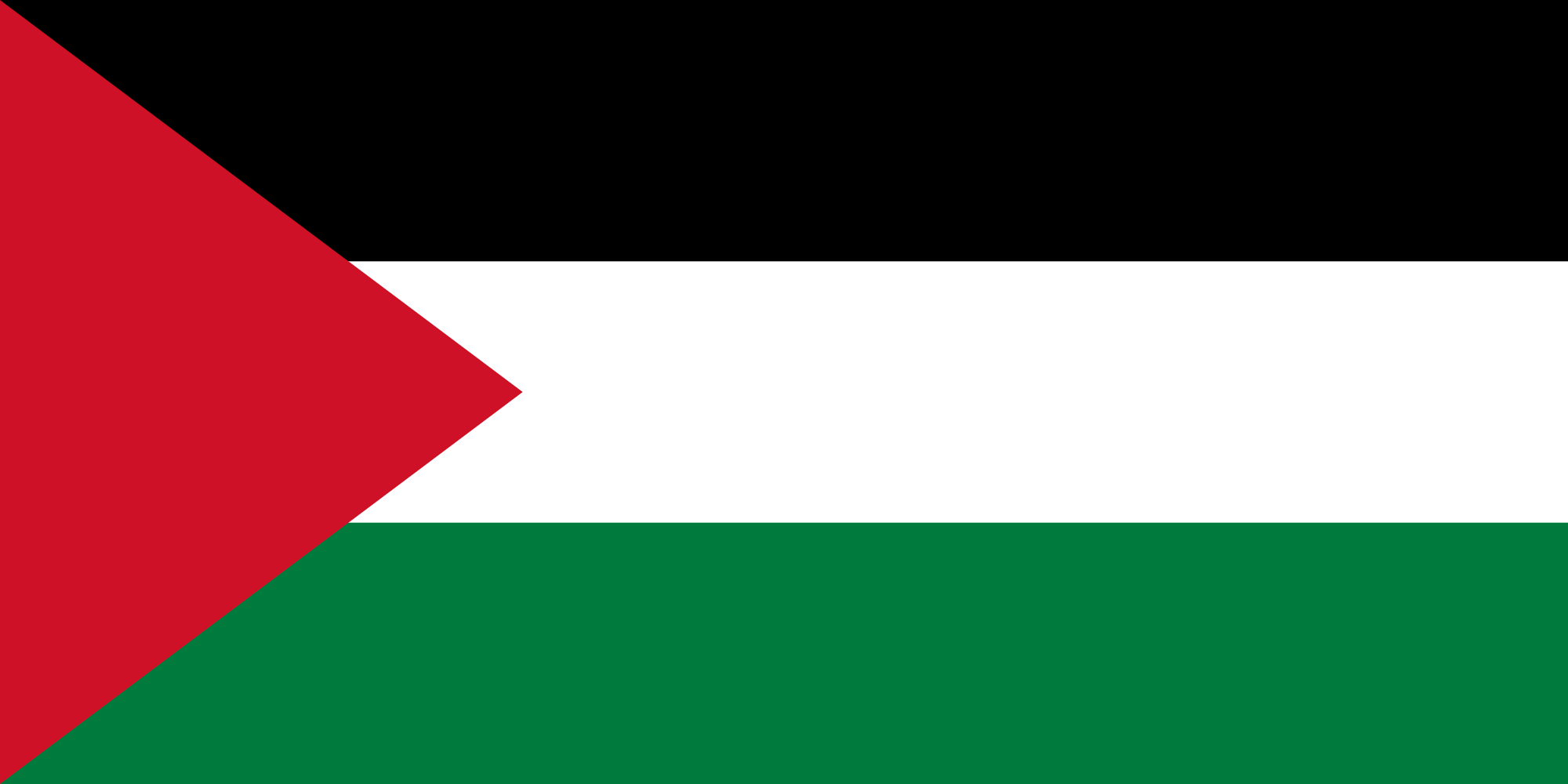 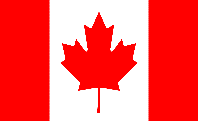 Shukri Ghanem
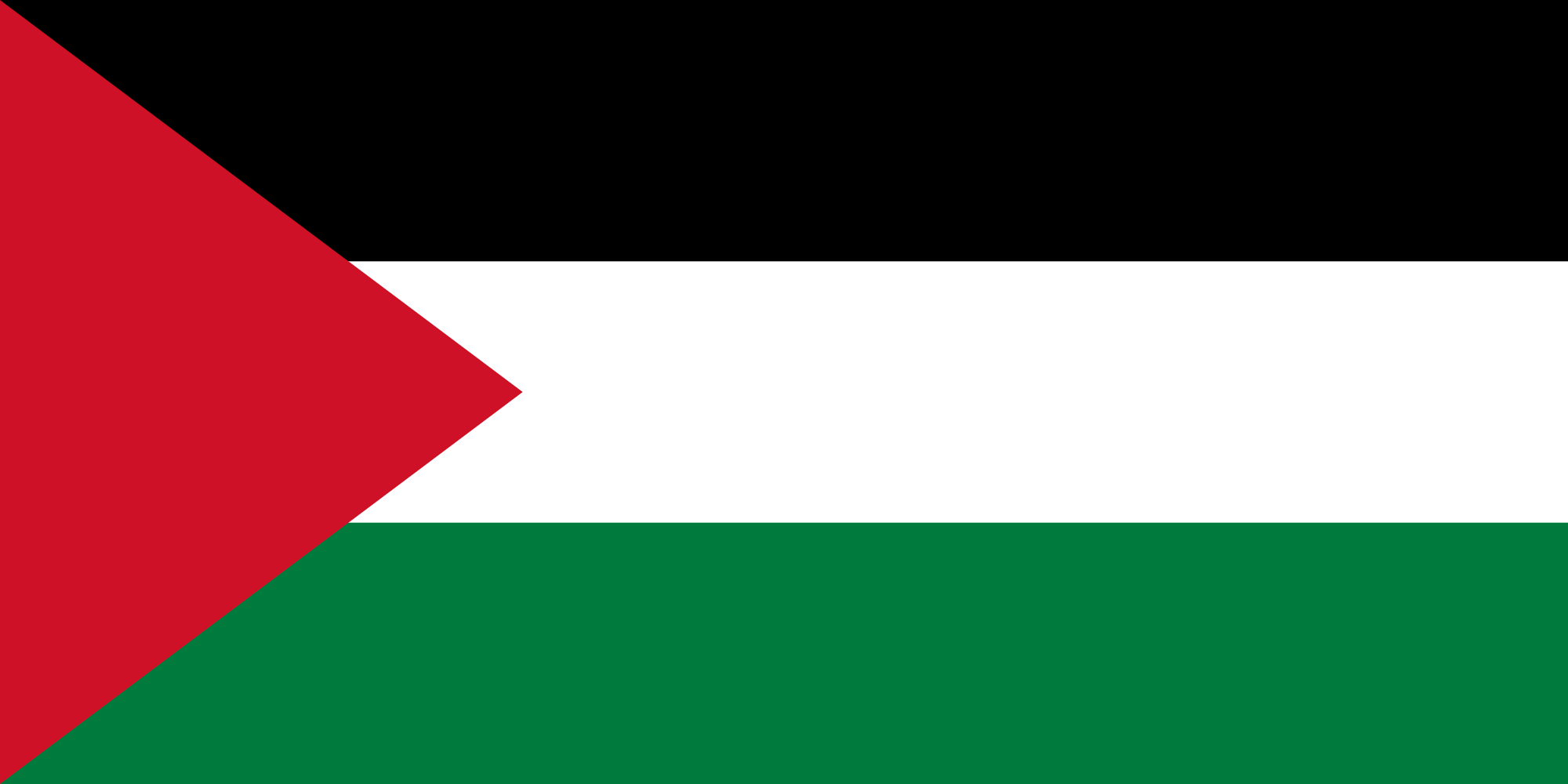 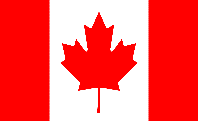 Fadi Saeed
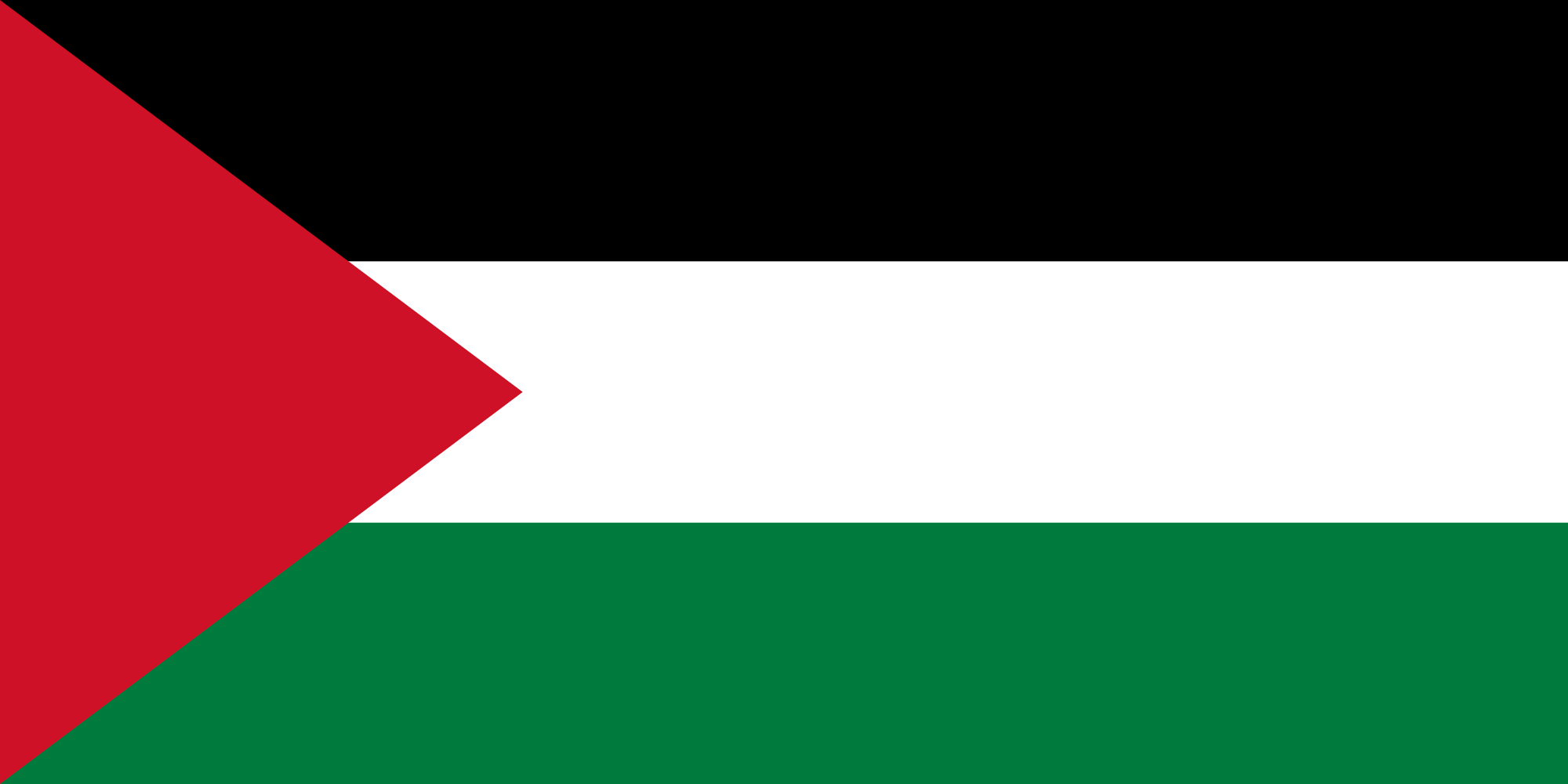 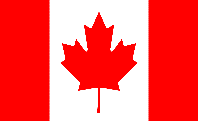 USSC Organizational
Coordinator Personal Staff
HQ section
Translator
Driver
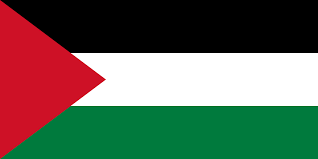 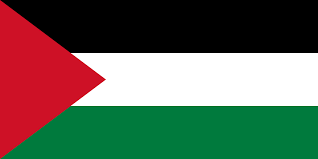 GOI/IDF Senior Leadership
PA Leadership 
Intl Heads of Mission/Representatives
SSWG Senior-Level Representative
Senior USG Engagements
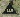 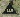 DFiD
BST
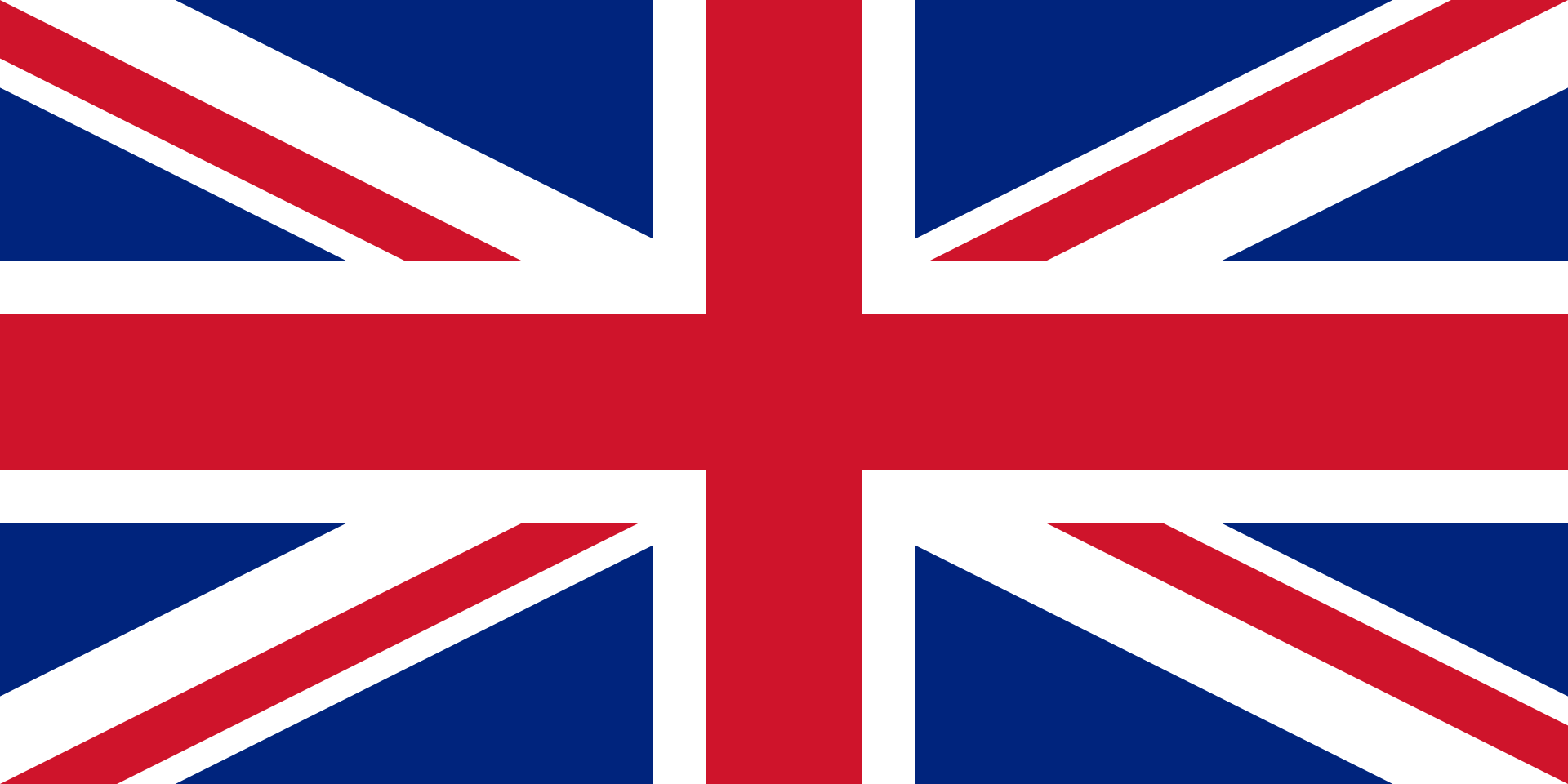 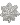 Aide
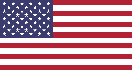 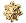 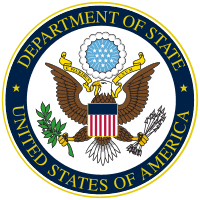 Part of Coord Cmd Group
Advise Coord on all aspects of USG policy 
Interlocutor for USSC w/ DOS
Provide insight on GOI/IDF activities
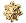 Maintain close relationships w/ GOI, including IDF, COGAT, MOFA
Lead for coord w/ US-only activities
Lead for US VIP visits
Coordinator
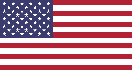 US EMB
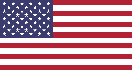 Regional Advisor
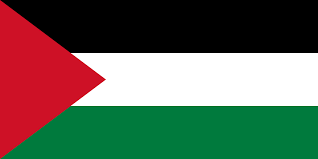 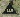 SJA
GOI LNO
Polad
XO
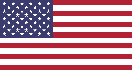 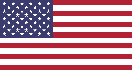 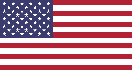 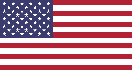 Supervise Staff processes
Lead for DOS support from NEA
Provide guidance to GOI LNO & XO
Dual-hatted as SSWG Core-level Rep
Oversight of USSC Advice to APs
Chair of SSWG WG (USSC WG)
HQ Section Head (admin spt)
QA/QC Staff Products
Assists Aide w/ estab appt
Lead for Life Support from EMB
Lead for USSC IM/KM
Admin support
Provide insight on PA Leadership 
Advise Coordinator on all aspects of Palestinian society & governance 
Provide oversight of USSC language translation capability
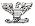 BST
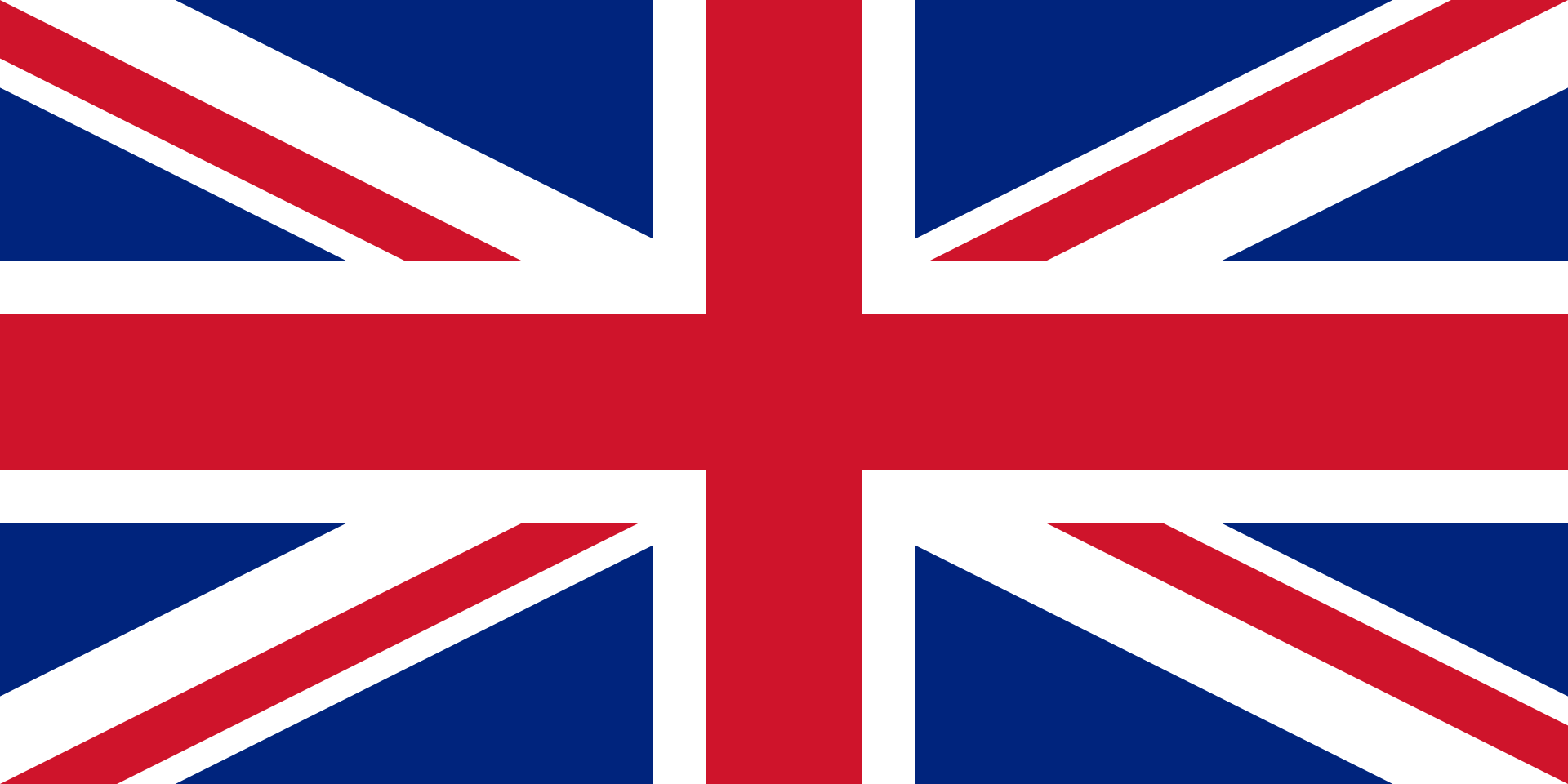 ROC
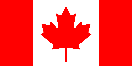 Advise Coordinator on legal issues
Dual-hatted as Security Justice Advisory Director
TUR
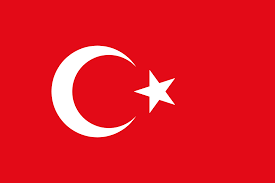 Coordinator’s Action Group 
Campaign Assessment
Engagements  Campaign Objectives 
Lead for International coordination
Chair of Engagement/Assess WG
IDF J5 / J3 linkage to PSS
DC-O&R
Office Manager
DOS Admin Support
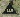 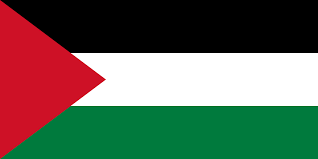 SSWG AO
X2 AP Planner
Program Manager Spt
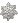 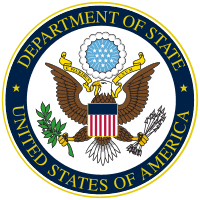 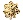 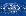 DC-PP&S
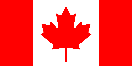 EUPOL COPPS
NLD
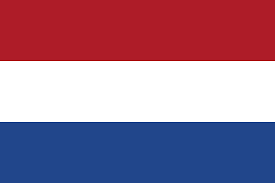 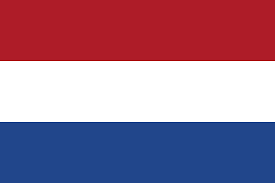 Political support
International Coord
Engagements
Engagements/Public Affairs (USA)
Assessment Planner
Strat Plans
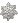 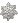 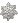 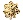 UN
Ops
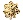 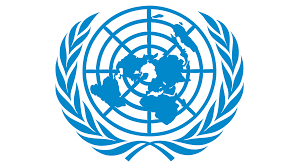 Legend:
Aide
Aide
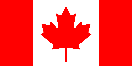 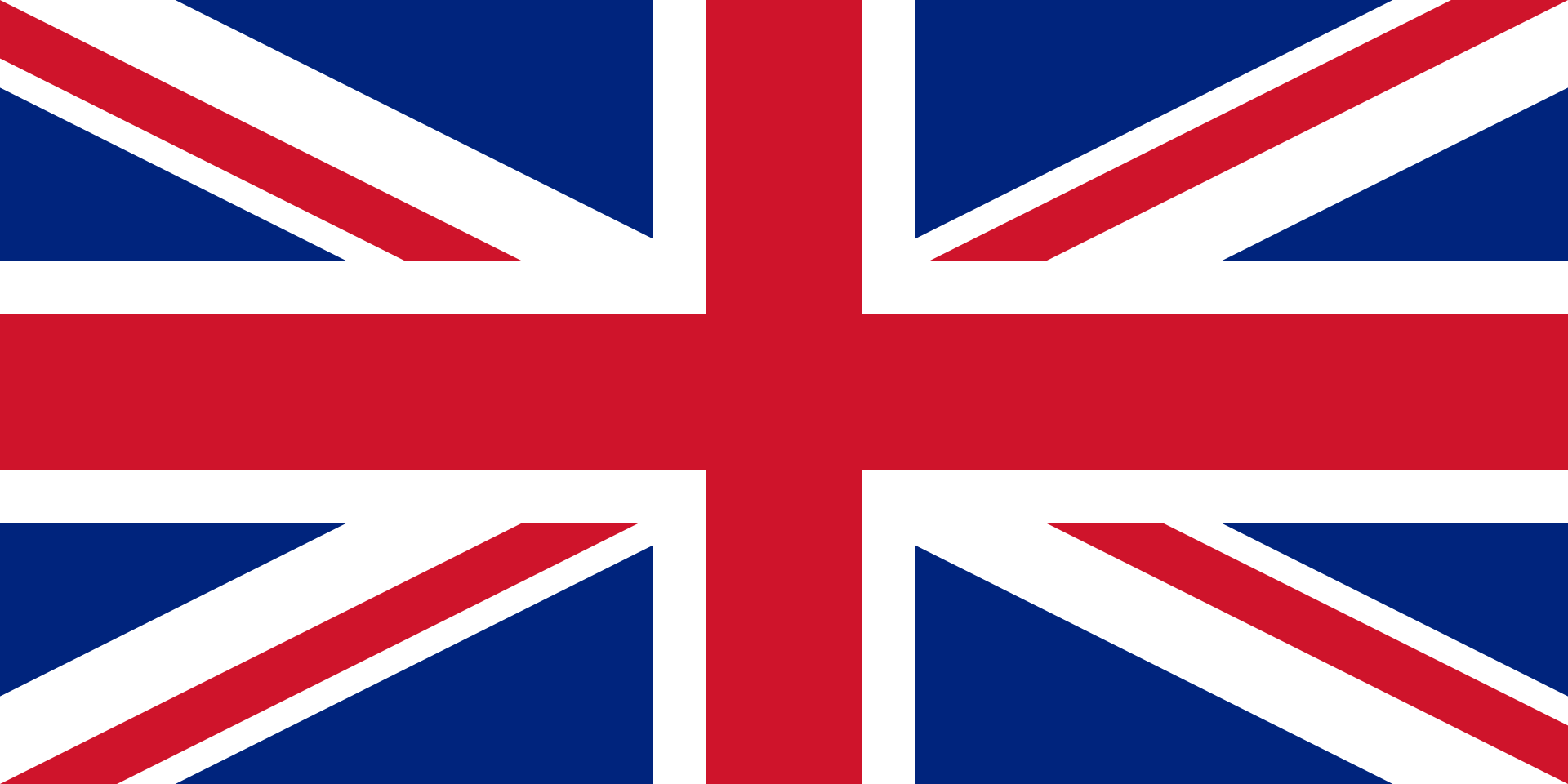 Dual-hatted as CDR, TF-Jerusalem
Lead Coordinator for Sustainment of PSS Logistics, Infrastructure, Supply, & CIS
Lead Coordinator on Rule of Law
SSWG Technical-level Representative
Governors, Area Commanders, & IDF
Lead Coord for SFJC, LC, CBP, PCP, CD, & GAD
Provide guidance to COS, Dir SJAD, and Dir Support
Chair SRB/PRB
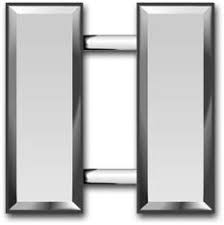 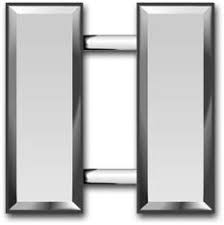 OPCON
TACON
Coordinating
COS
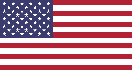 Dir Operations
Dir Support
Plans
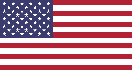 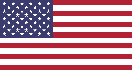 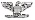 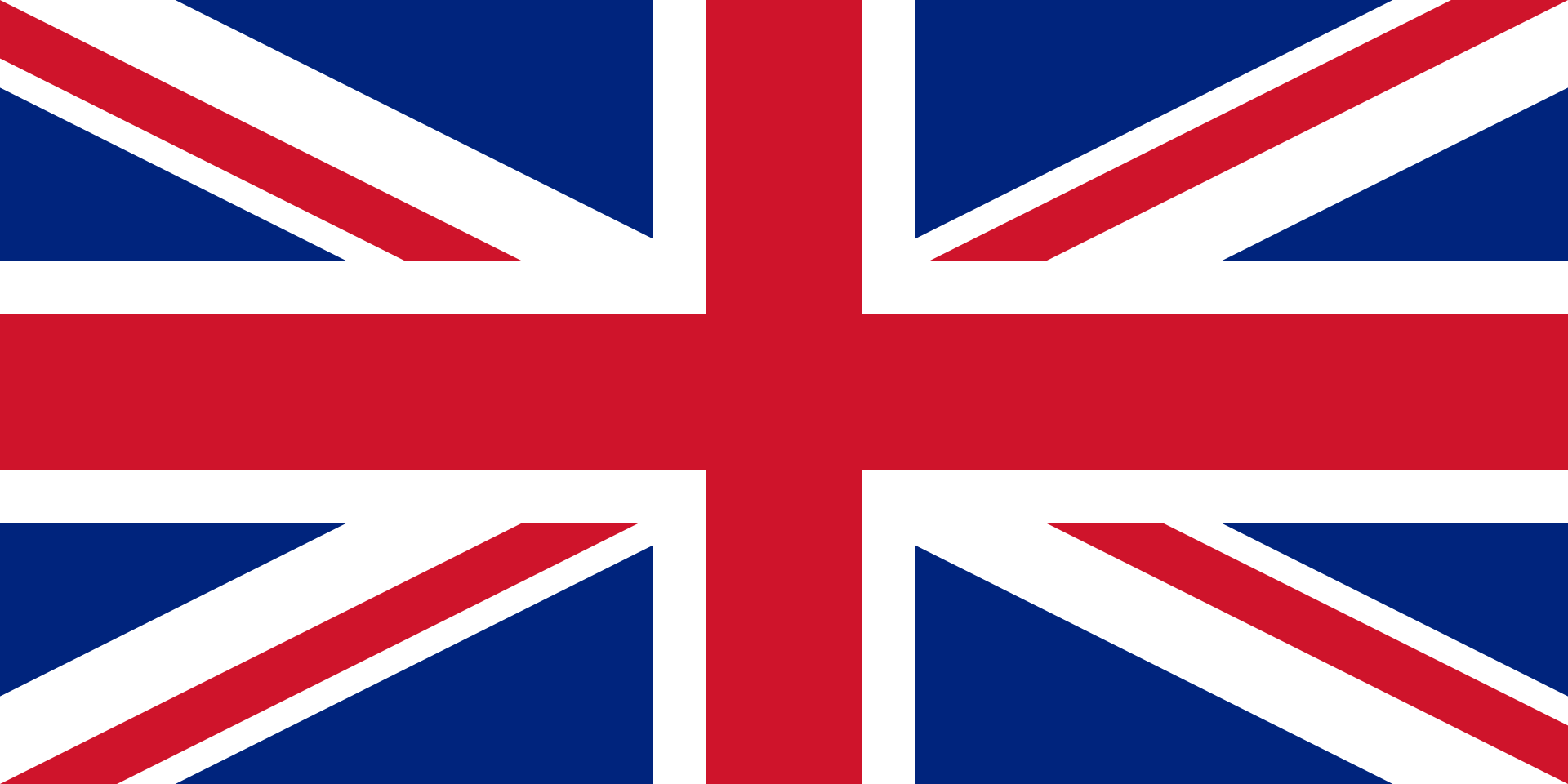 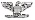 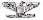 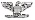 Assist the PA in the development of a national-level, joint sustainment enterprise that enables Police Primacy in the PSS
Revise MOI sys to centralize oversight & management  Commissions  Services for sustainment of Logistics, 
   Infrastructure, Supply, Infrastructure (and environment)& CIS
USSC lead (or rep as appropriate) in facilitating PSS-wide incorporation of APs 6 & 13
Advise MOI, LC, GAD, and Services’ sustainment/logistics/ infrastructure maintenance/CIS elements
Interface with other Ministries responsible for sustainment activity affecting PASF organizations
Chair of Sustainment WG (USSC WG)
Dual-Hatted as CDR, BST
Lead Coord for Reform on: Human Resources; PSS budgetary sys (CFA); Accountability; Complaints; Gender; Joint Ops; Trg
Lead Coord for NSF, DCO, PG, GMTC, & OAC
Provide guidance to Dir Ops; coordinate w/ national training efforts
Chair Plans WG
Natl efforts to train Services
OQ
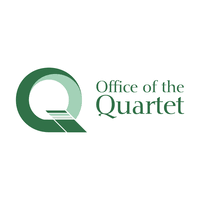 Efforts by IGO
Dir SJAD
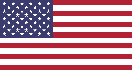 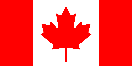 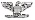 Dual-hatted as SJA (legal advice to Coord)
Security-Justice Sector synergy
Advice for Rule of Law processes MOI  / MOJ
Advise SFJC, CBP, PCP, CD, PG, & Judicial Police 
USSC lead (or rep as appropriate) in facilitating PSS-wide incorporation of APs 1 & 10
Project/Program Oversight (incl DIRLAUTH for MOF & COGAT)
Training reform where MOI implements TMS  GMTC provides oversight & management  Training Centers execute w/ Services
Advise NSF, DCO, GMTC, & OAC
USSC lead (or rep) in facilitating PSS-wide incorporation of APs 2, 3, 4, 7, 8, & 9
Institutional Reform initiatives ISO AC-R (incl PSS budgetary processes via CFA)
Chair of Operations and Reform WG (USSC WG)
ITA
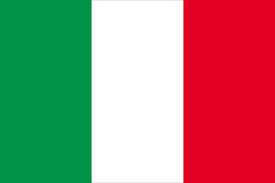 Resource Manager 
X3 Trg Advisor (MOI TMS + APs 4, 7, 9)
X3 Service Advisors (NSF, DCO, GMTC)
X2 Civilian BST SME (APs 3, 8)
X3 NLD AOs
X2 TUR AOs
ITA AO to support (MIADIT)
Human Resources SME (AP 2)
Deputy SJA (AP 1)
Program Manager 
Judicial Police Advisor (RCMP) (AP 10)
X2 RCMP Police Advisor (PCP, CD, CBP) 
Security Sector / Justice Sector Synergy Planner
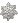 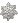 X2 Logisticians (AP 6)
X4 Logisticians
2X CIS SME (AP 13)
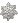 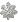 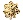 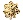 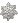 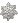 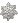 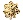 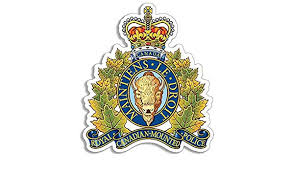 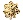 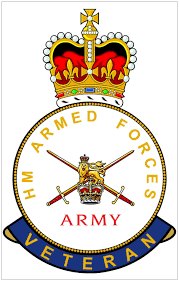 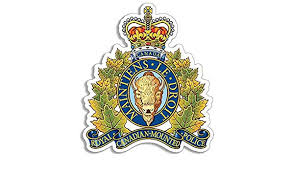 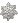 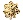 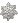 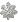 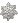 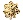 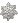 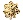